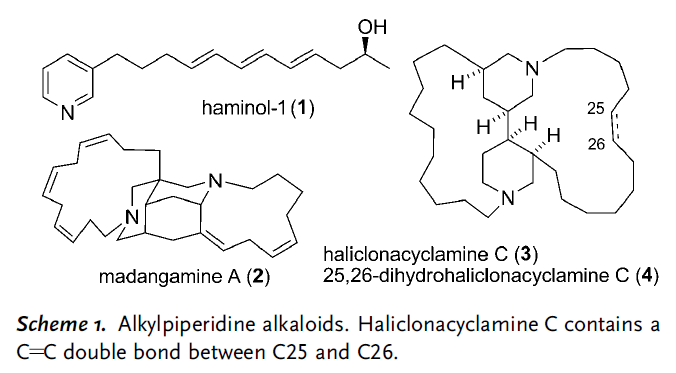 Smith, Brian J.; Sulikowski, Gary A.  Total Synthesis of ()-Haliclonacyclamine C.    Angewandte Chemie, International Edition  (2010),  49(9),  1599-1602, S1599/1-S1599/59.
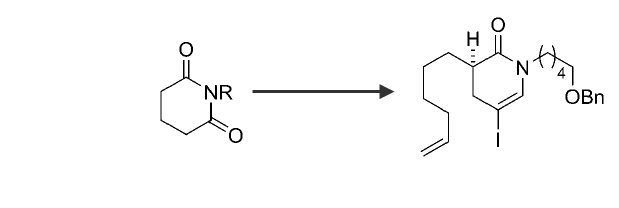 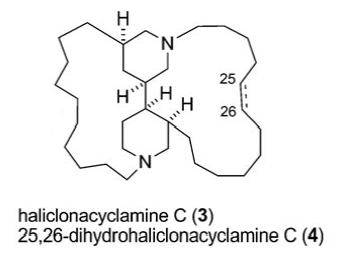 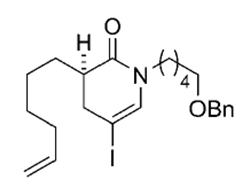 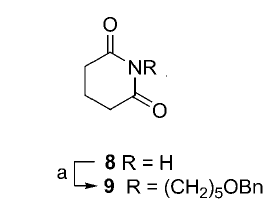 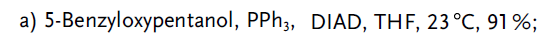 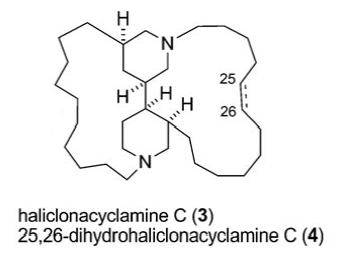 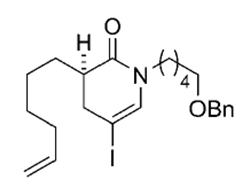 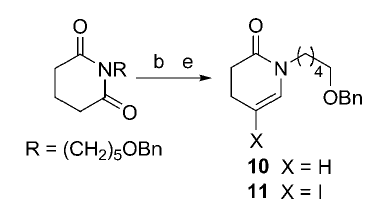 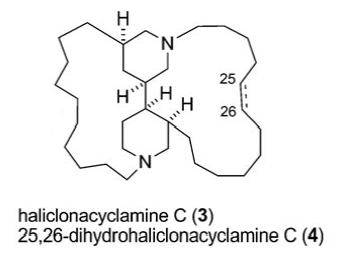 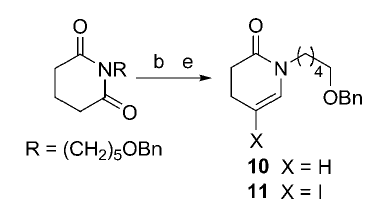 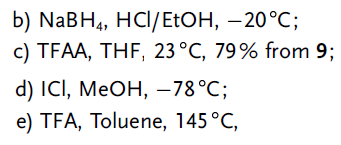 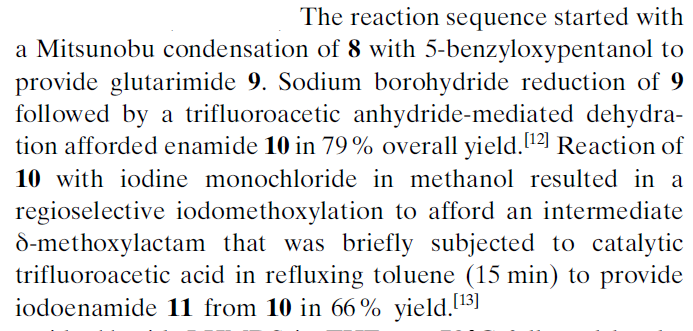 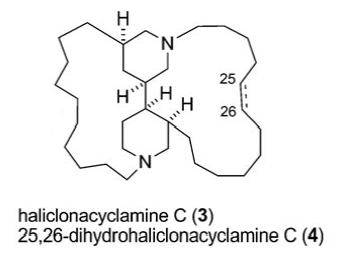 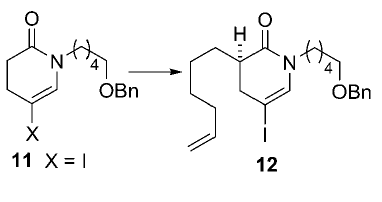 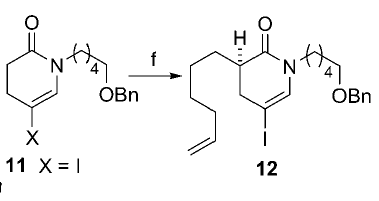 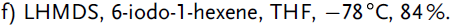 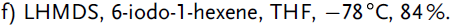 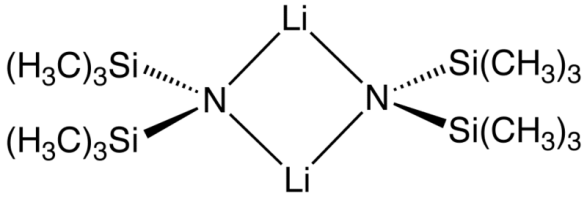 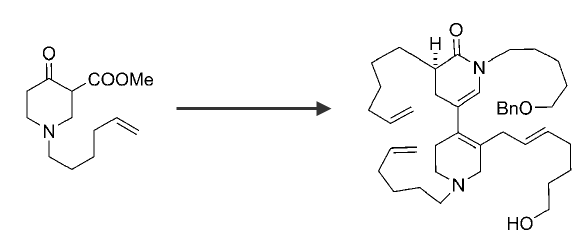 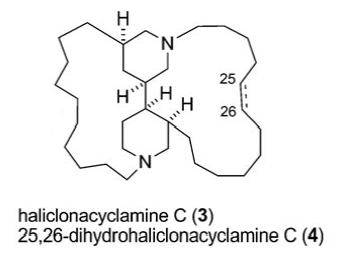 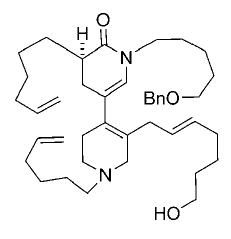 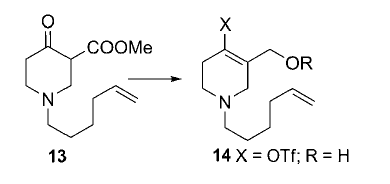 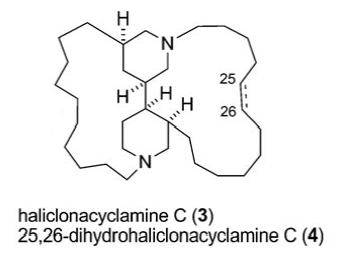 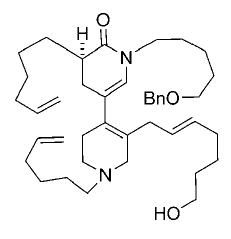 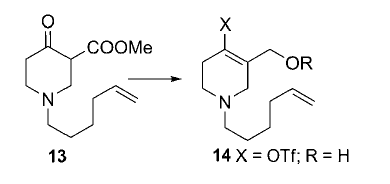 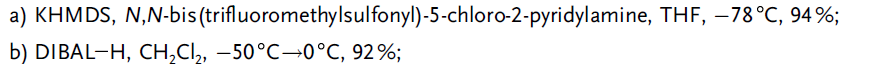 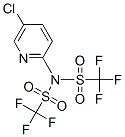 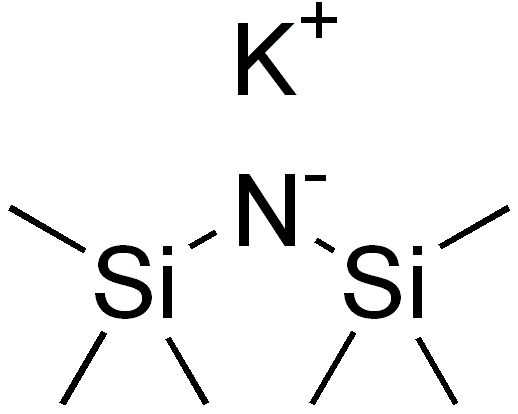 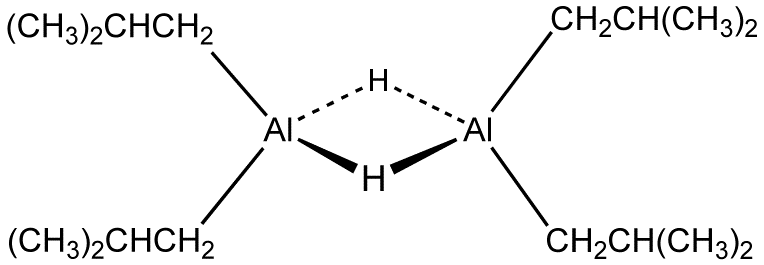 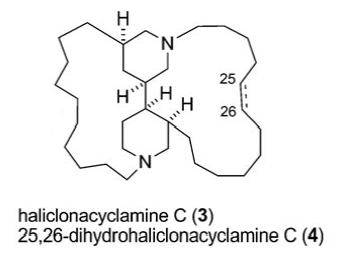 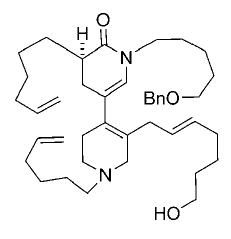 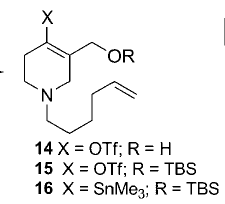 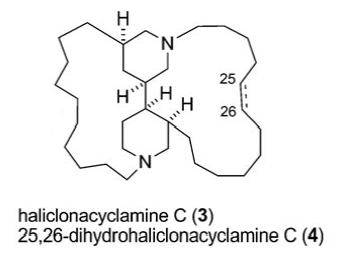 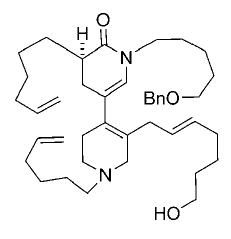 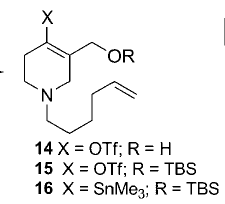 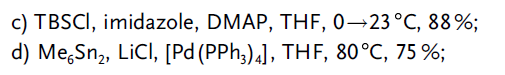 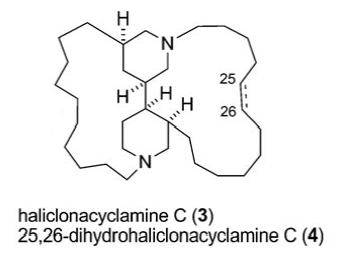 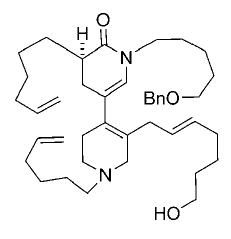 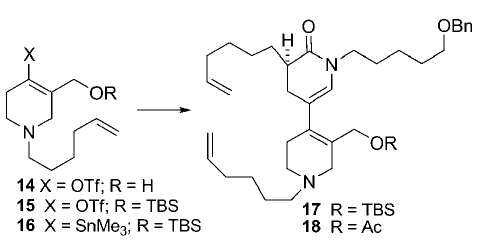 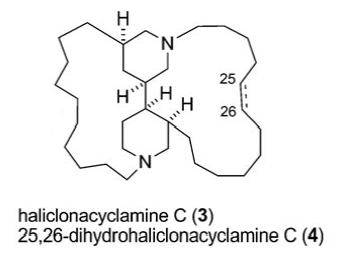 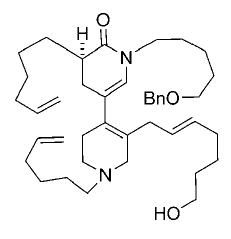 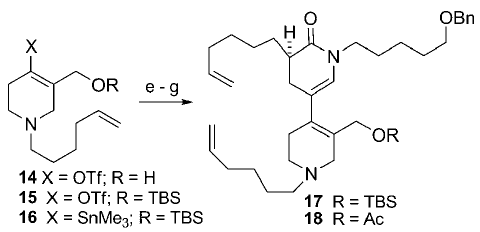 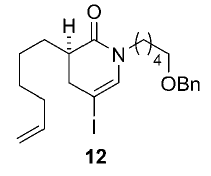 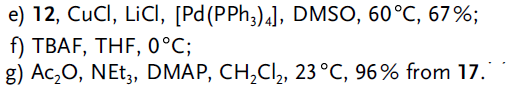 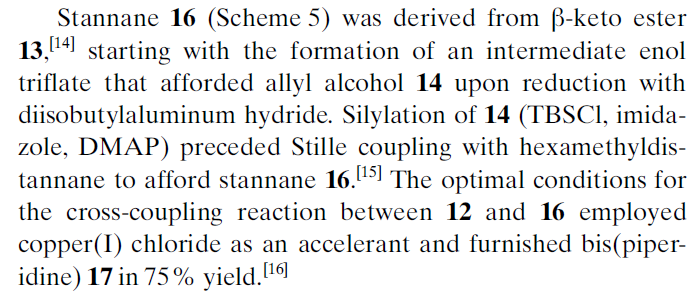 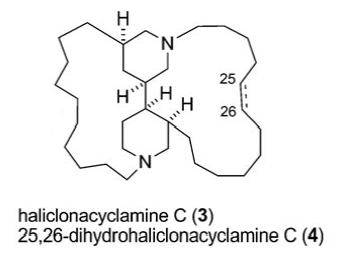 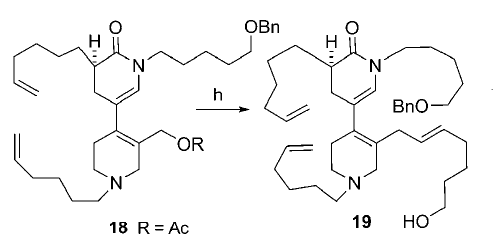 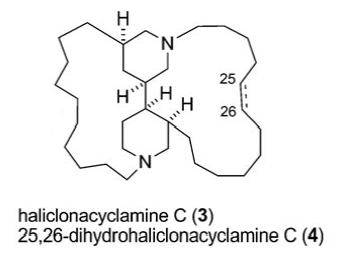 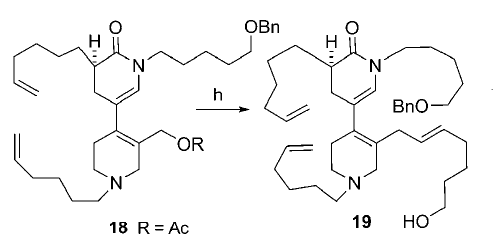 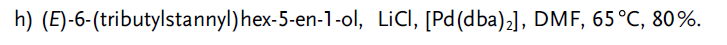 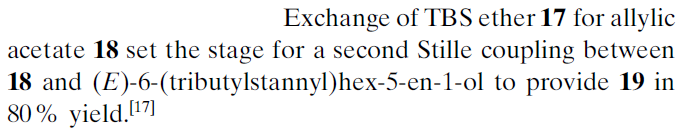 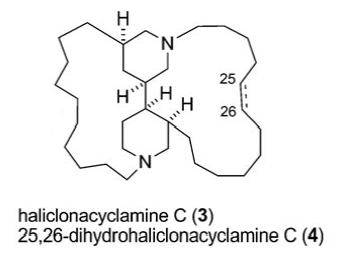 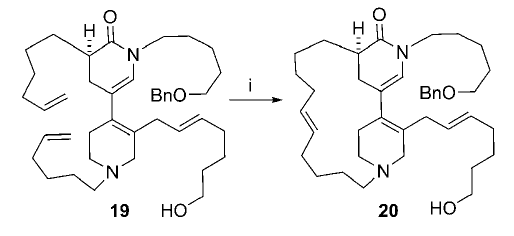 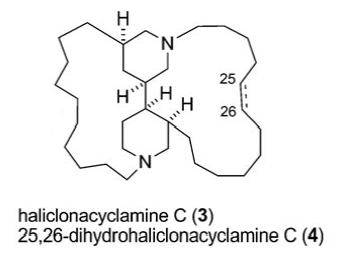 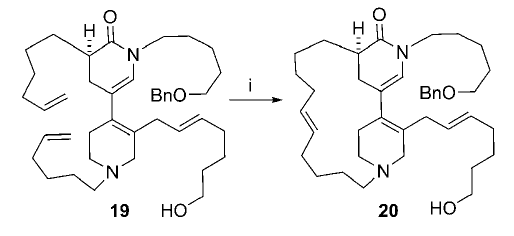 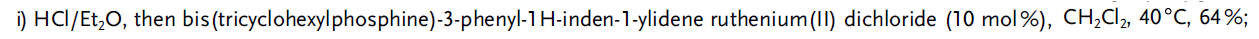 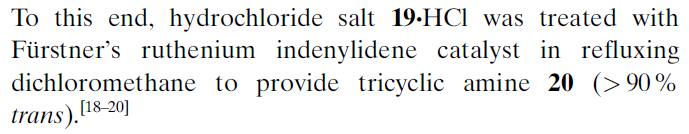 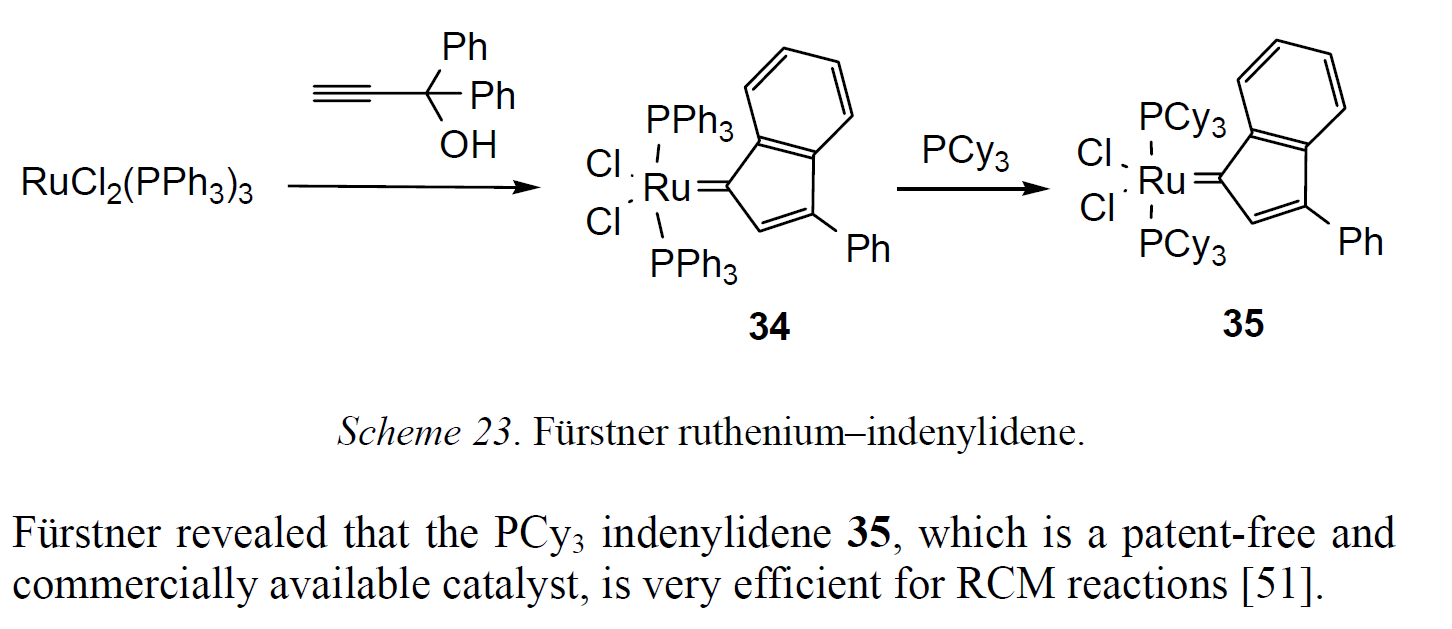 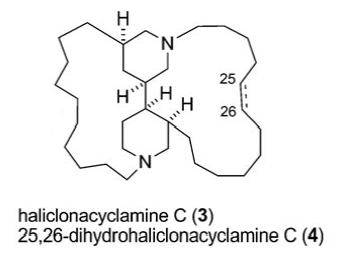 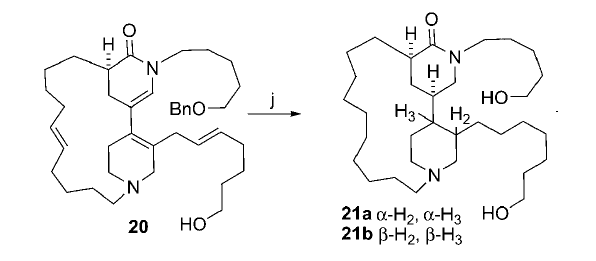 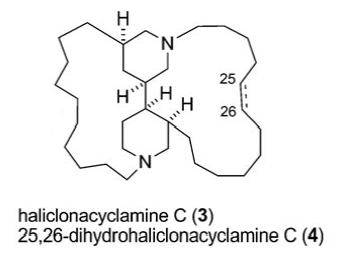 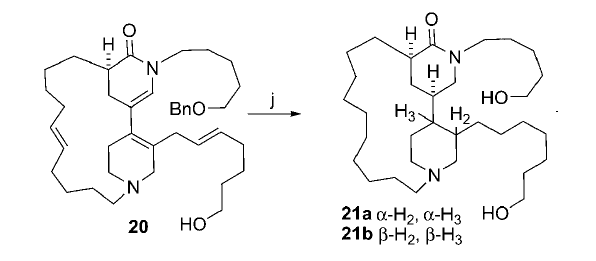 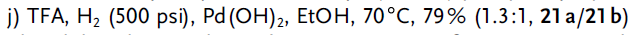 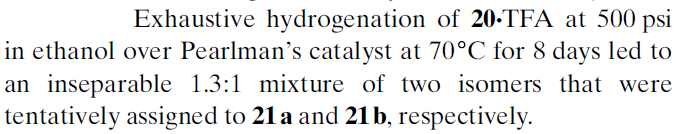 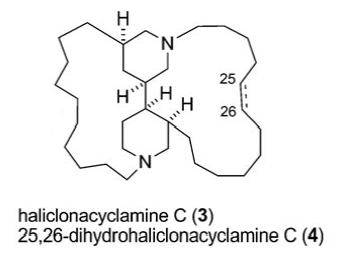 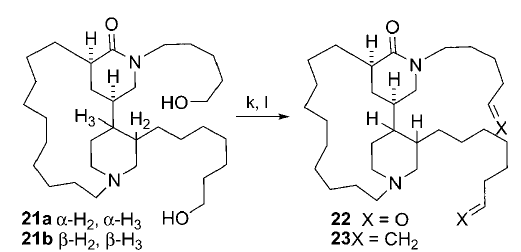 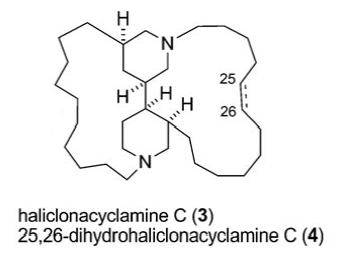 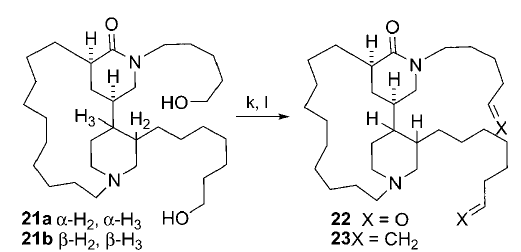 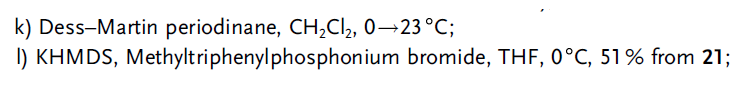 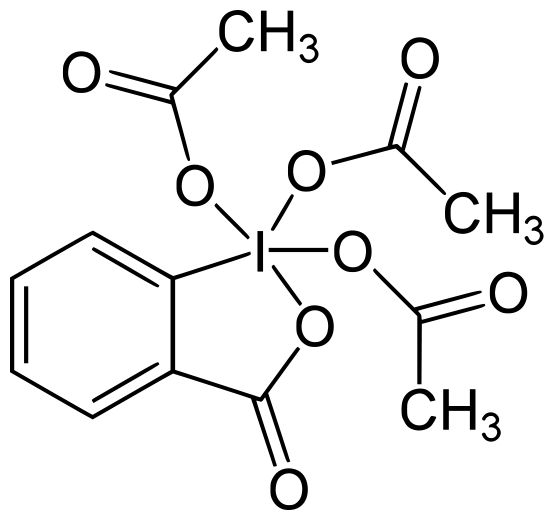 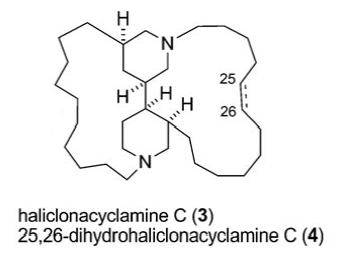 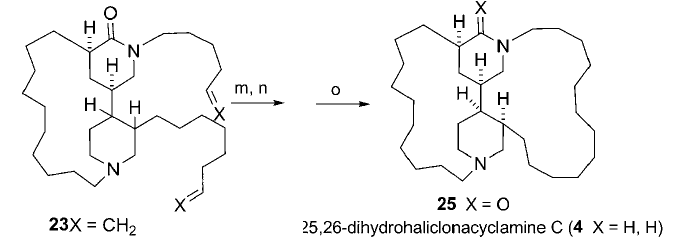 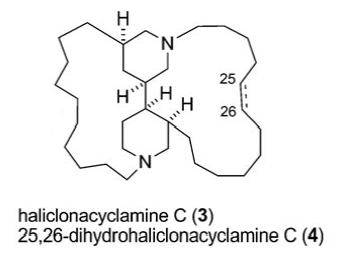 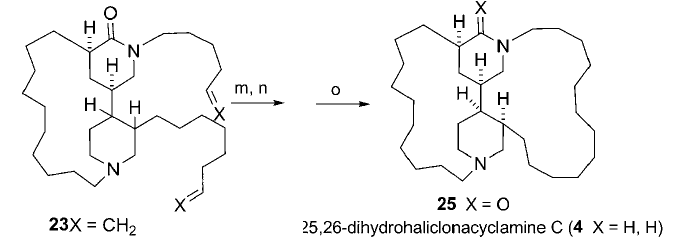 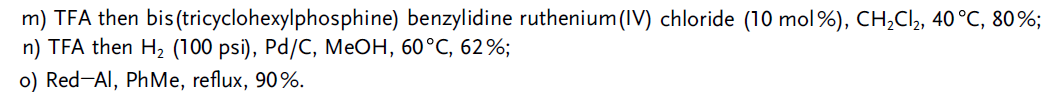 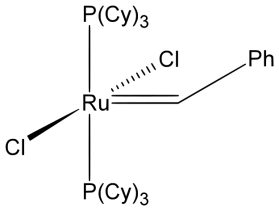 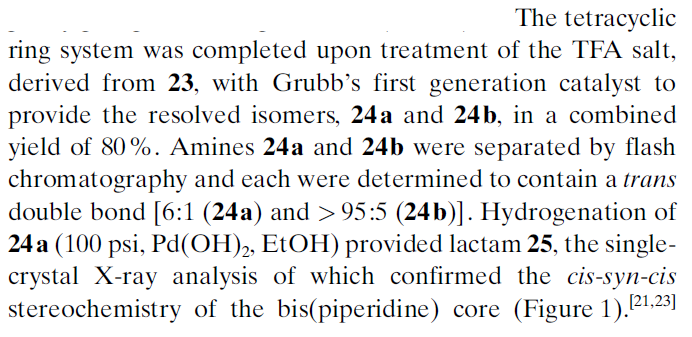 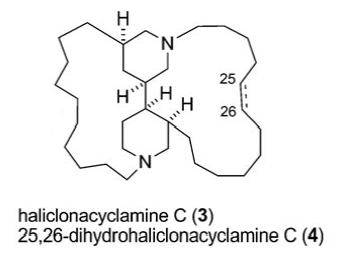 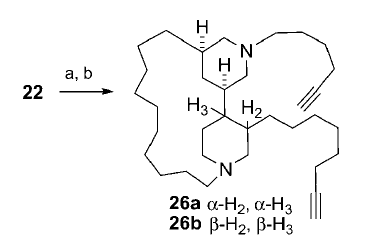 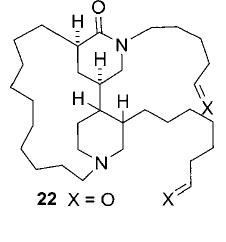 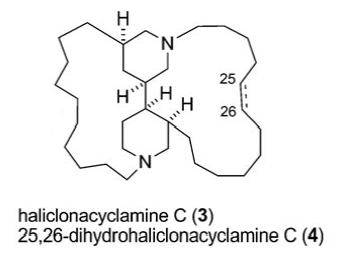 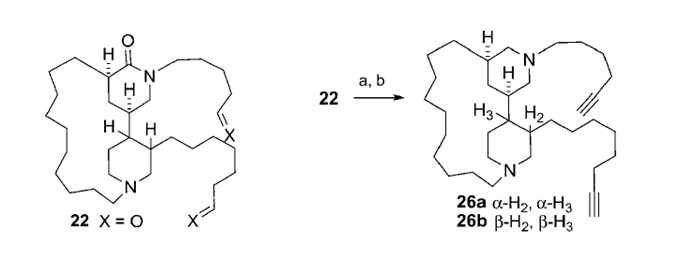 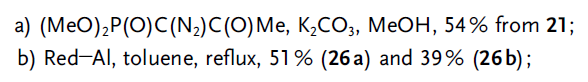 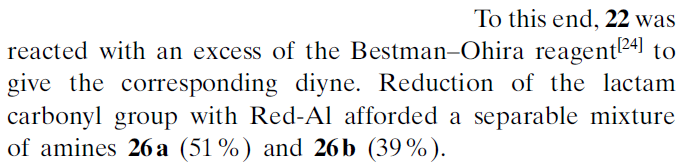 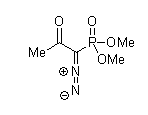 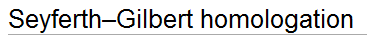 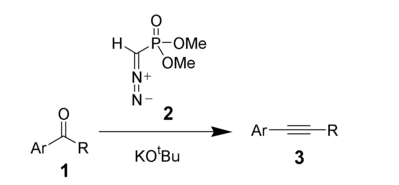 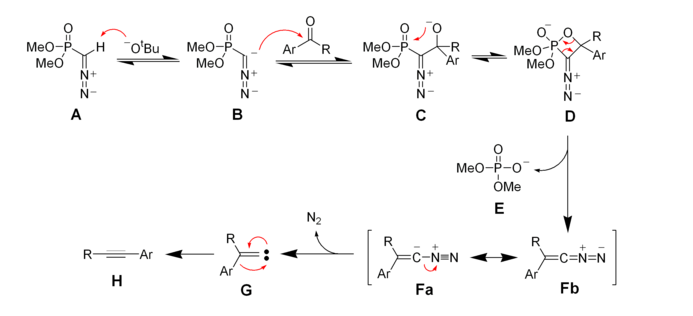 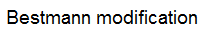 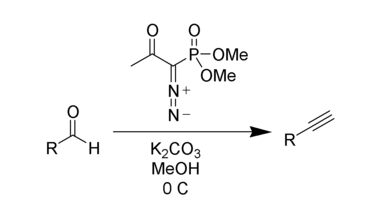 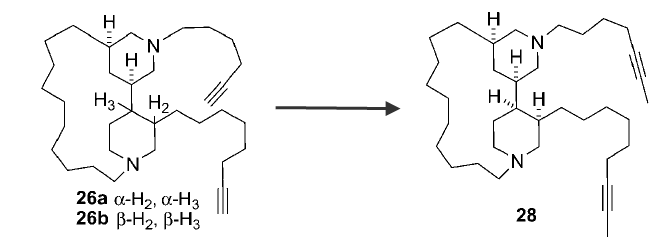 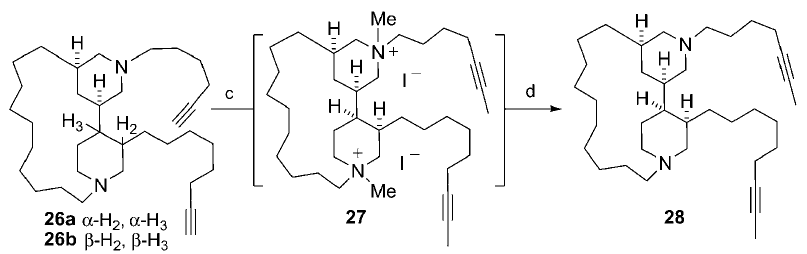 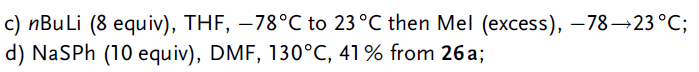 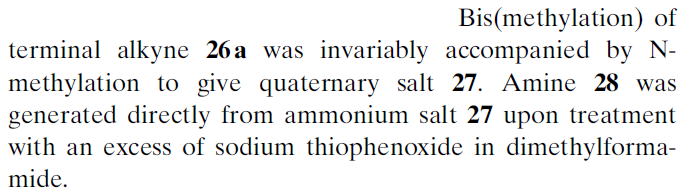 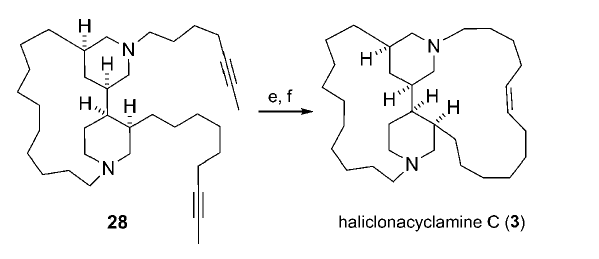 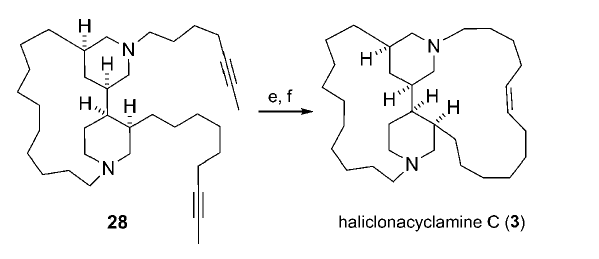 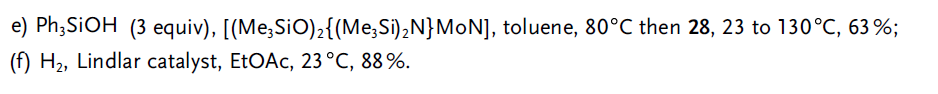 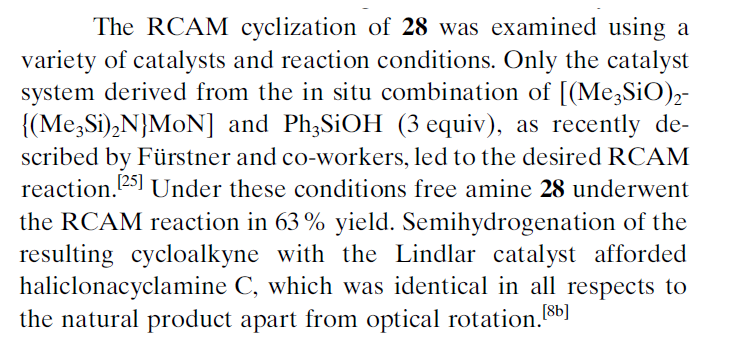 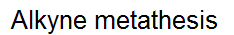 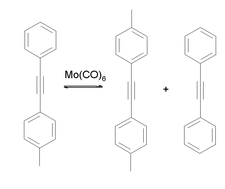 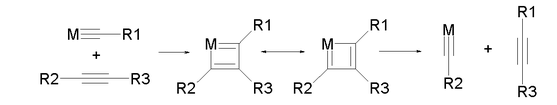 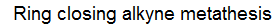 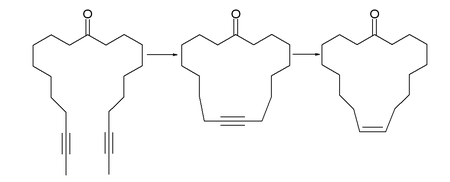